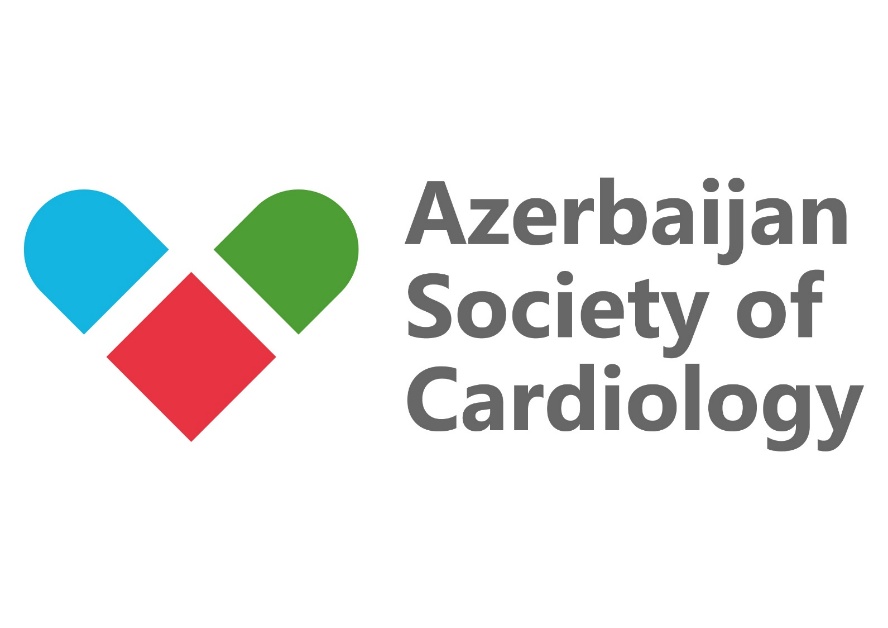 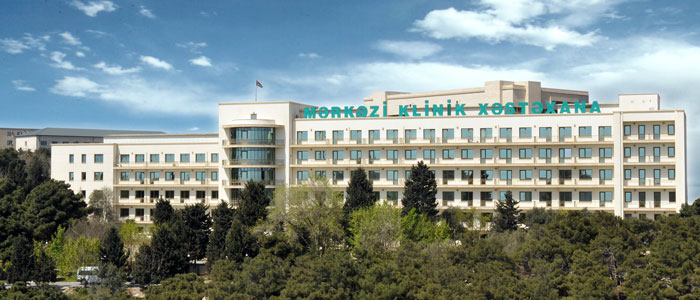 Komorbid və çox yaşlı xəstələrdə qulaqcıq fibrilyasiyası
Dr. Oqtay Musayev
Yaşlı və komorbid AF xəstələrin idarəsində məqsəd
Ritm və nəbz kontrolu
Tromboembolik hadisələrin qarşısının alınması –antikoaqulyasiya
Simptomların və hospitalizasiyaların azaldılması
Komorbid xəstəliklərin müalicəsi
Həyat tərzi dəyişikliyi və həyat keyfiyyətinin yaxşılaşdırılması
AF ilə yanaşı komorbid xəstəliklər
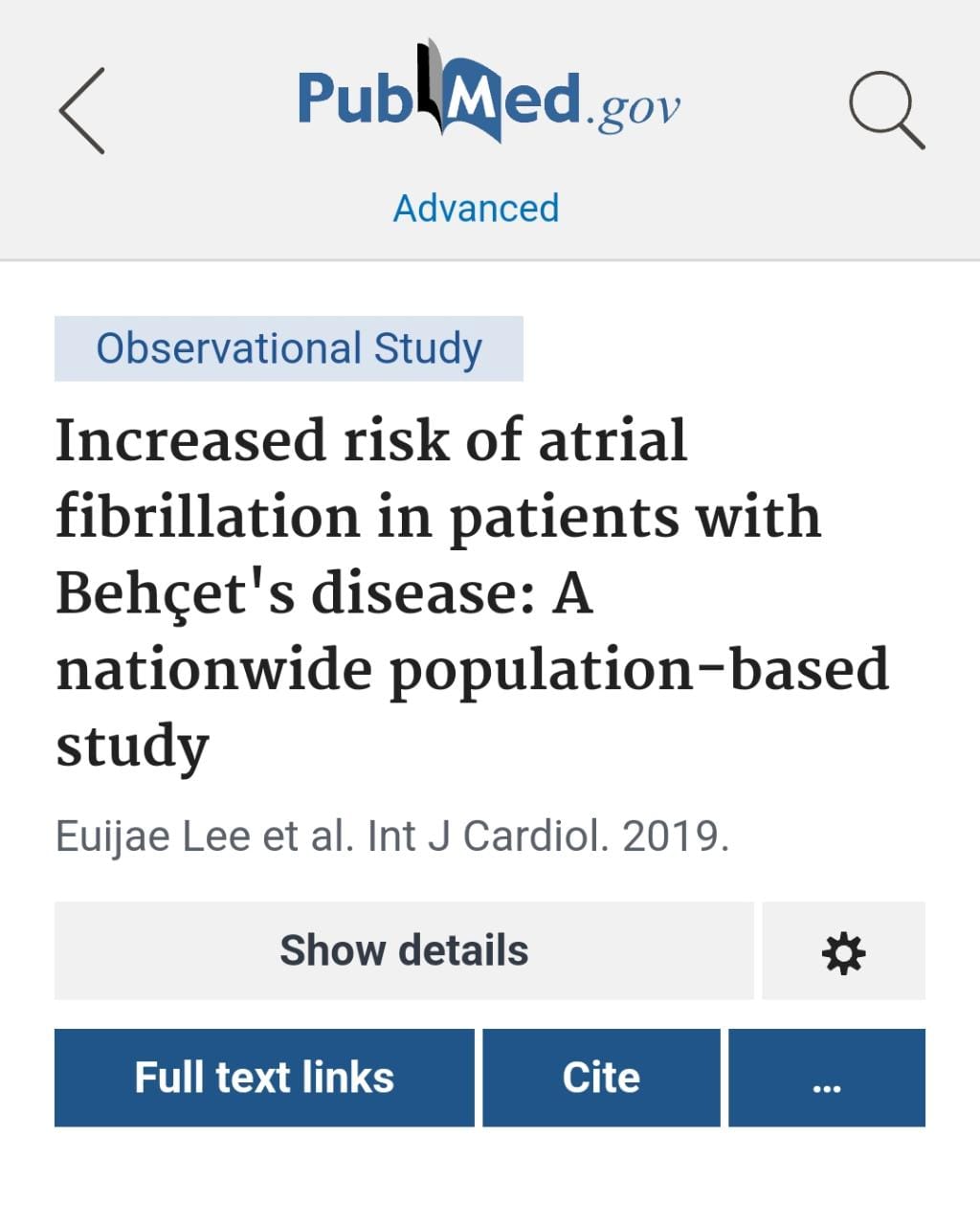 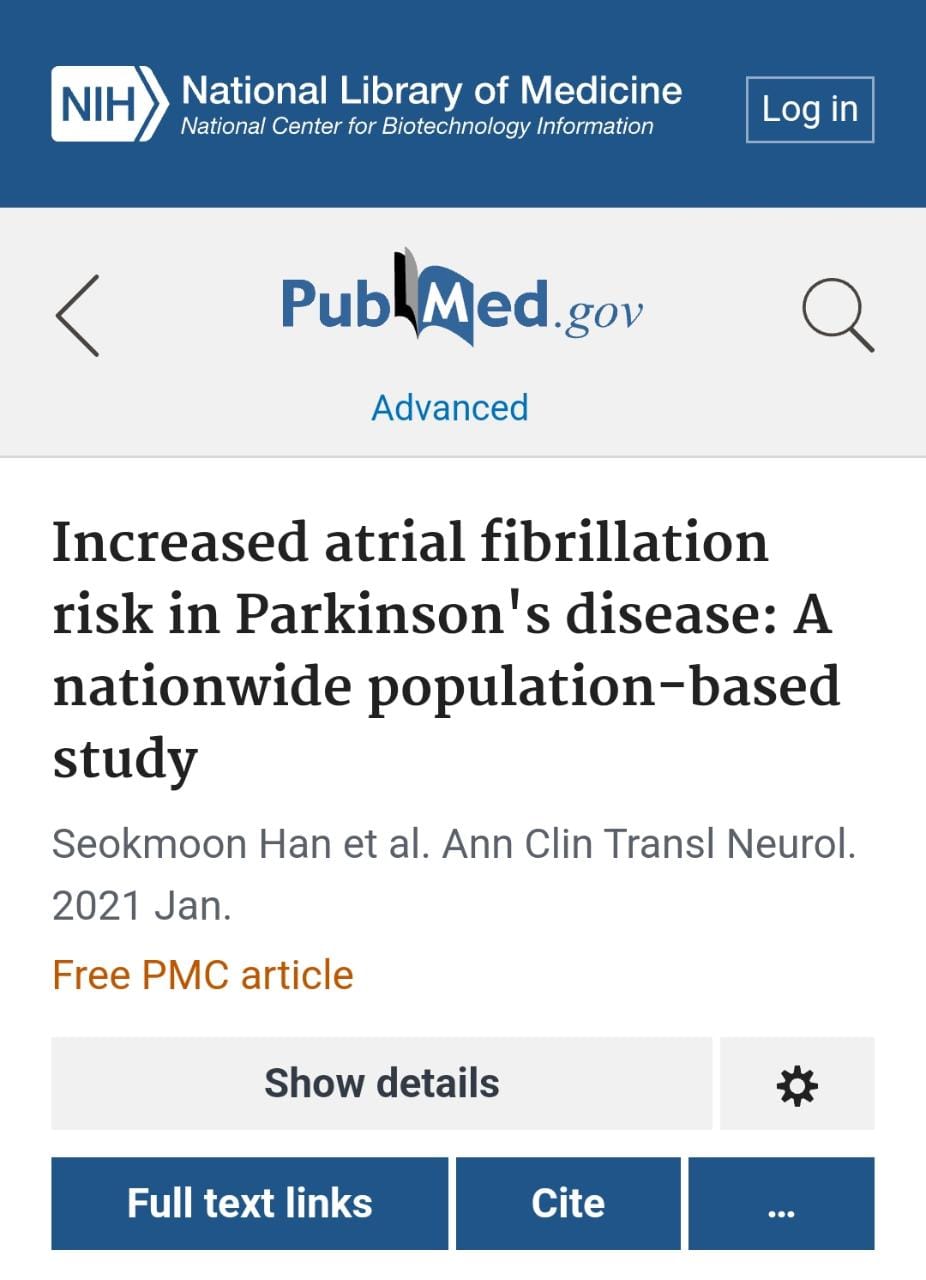 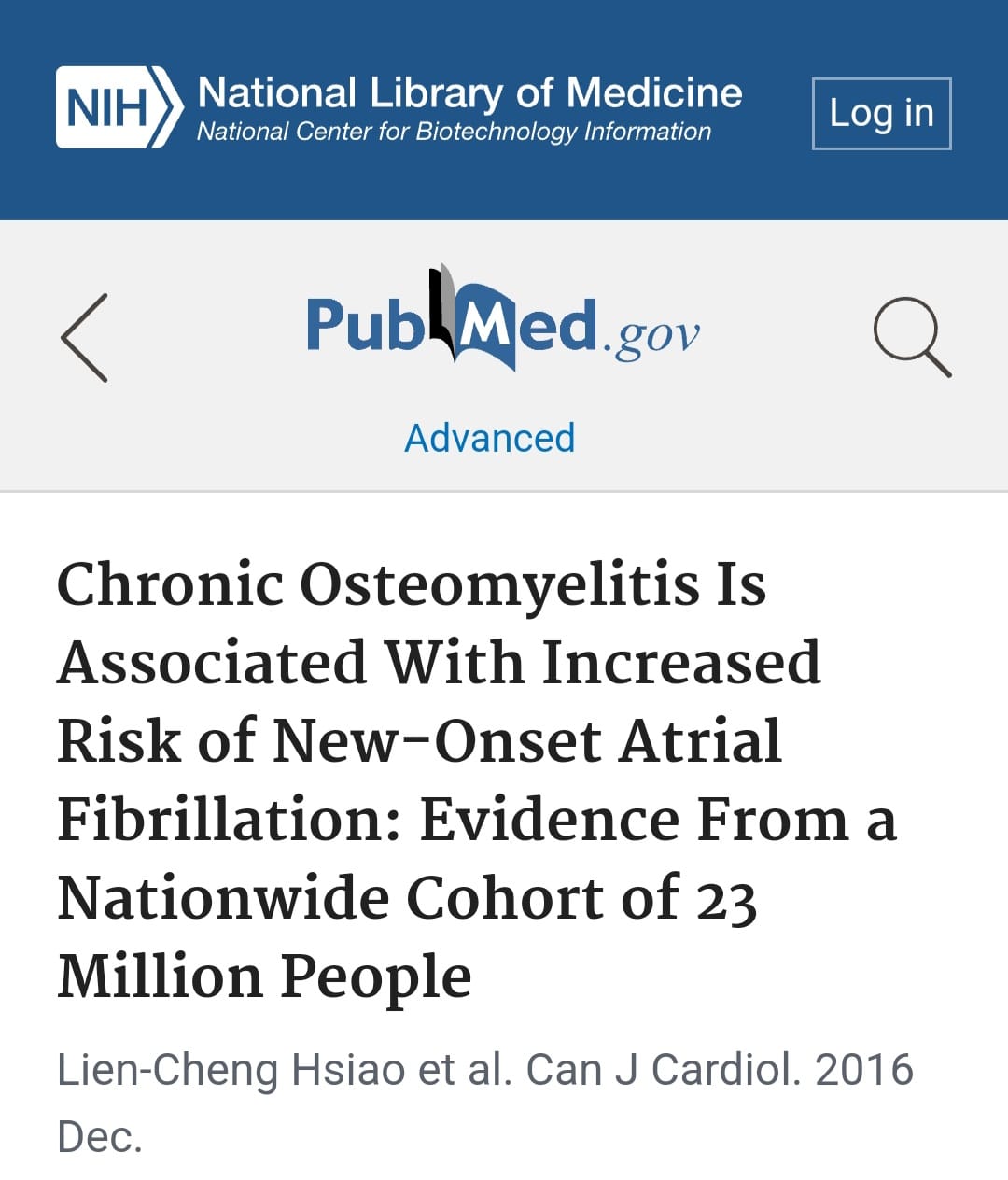 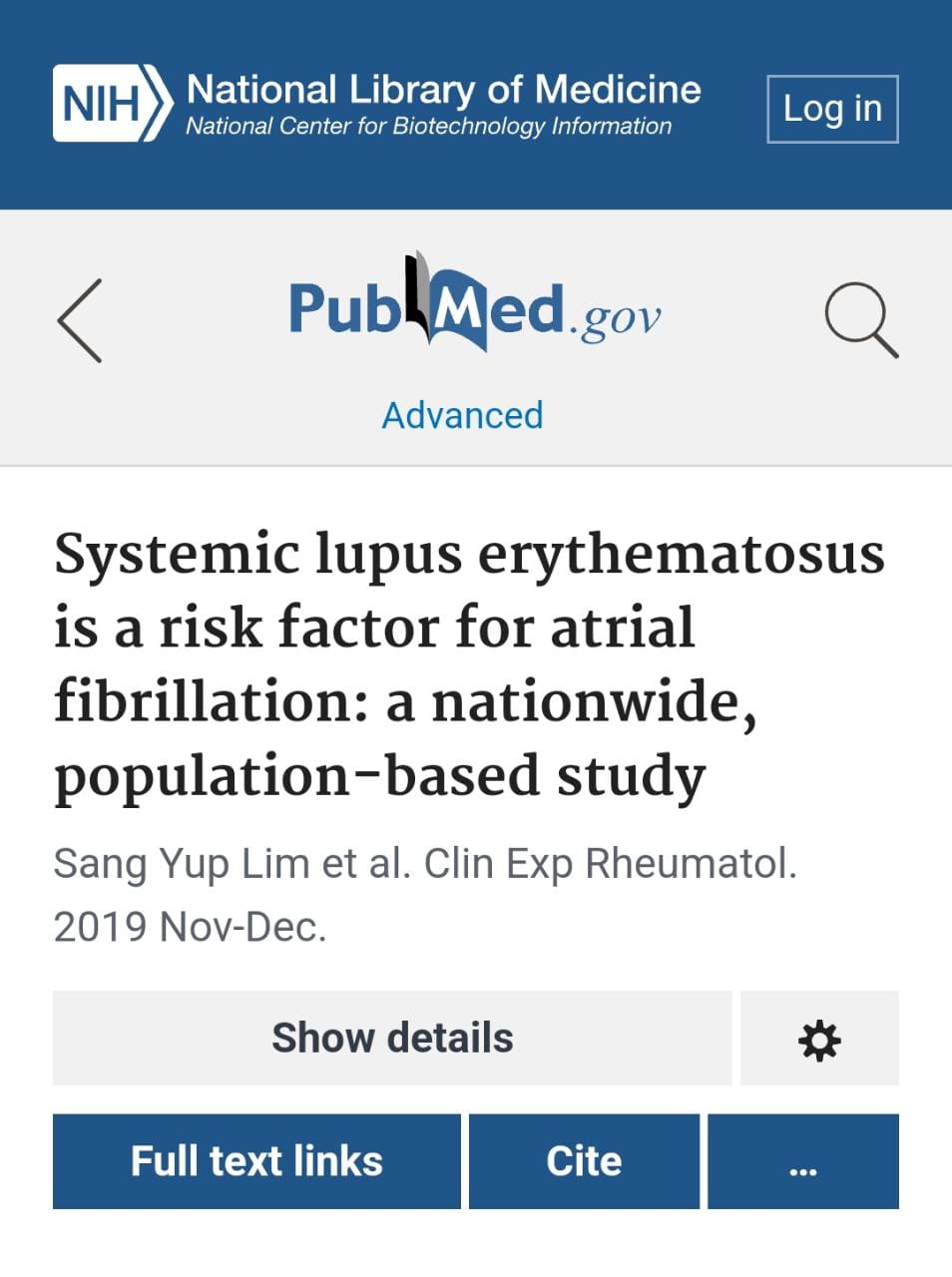 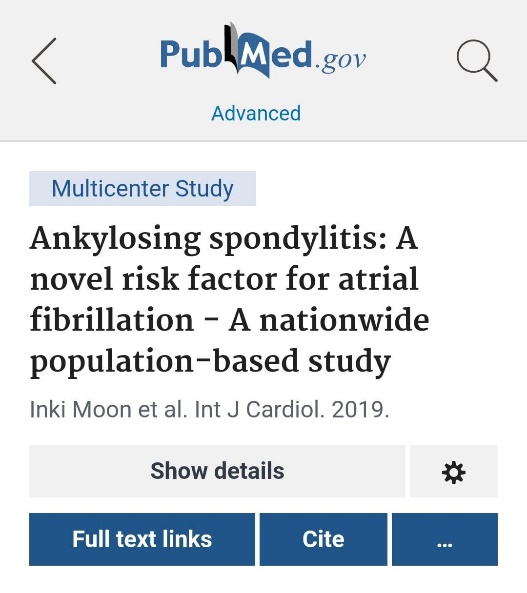 Antikoaqulyasiya
Cha2DS2-VASc- 1 antikoaqulyant/ aspirin 
CHA2DS-VASc > 2 OAC
Trombemboliyadan qorumaq üçün hədəf İNR 2-3
Japanese Circulation Society (JCS) > 70 yaş non-valvulyar AF-də hədəf İNR dəyəri 1,6-2,6 tövsiyyə edir
VKA – serum albumin dəyəri ilə əlaqəlidir. 
Yaşla əlaqədar albumin azalır ( VKA overdose təsir).

https://www.ncbi.nlm.nih.gov/pmc/articles/PMC4630199/
Warfarin vs Aspirin
BAFTA tətqiqatı və altı çalışmanın AFI meta-analizine əsasən >75 yaş xəstələrdə belə, insultun profilaktikasında artmış qanama riskinə baxmayaraq, antikoaqulyasiya antitrombositar terapiyadan daha üstündür.
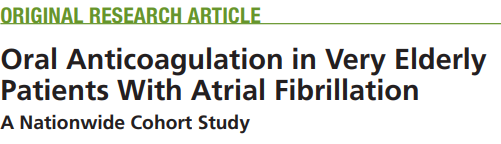 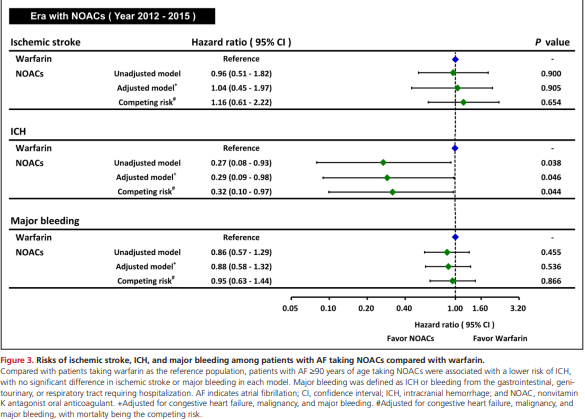 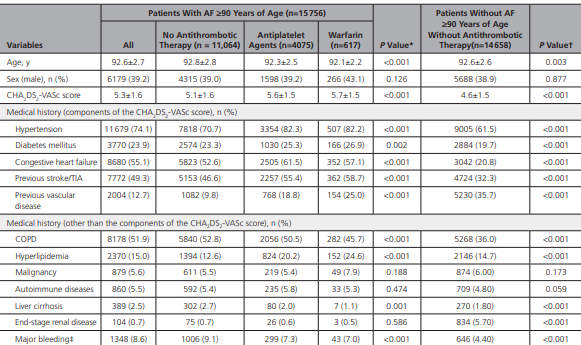 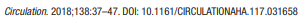 Yaşlılarda qanaxma riskini artıran amillər
Antikoaqulyasiyanın təsirinə qarşı həssaslığın artması
K vitamini qəbulunun azlığı
Qanaxma riskini artıran və ya warfarin mübadiləsinə təsir edən bir çox dərmanın eyni vaxtda istifadəsi
Qanaxma riskini artıran komorbid xəstəliklər
Divertikuloz
Nəzarətsiz HTN
Onkoloji xəstəliklər
Trombositopeniya
Koqnitiv pozğunluq
Funksional pozğunluq
Travma riskləri
Xəstənin monitorinqi ilə bağlı problemlər (məsələn, uzaq ərazilər, çətin nəqliyyat)
GİS qanaxma anamnezi
Beyin qanamaları (amiloid angiopatiya, yüksək təzyiq)
Həddindən artıq antikoaqulyasiya (İNR gt4)
Yaşlı xəstələrdə Warfarin dozaları
Yaşlılarda (yaş ≥75 yaş) AF xəstələrində insultun qarşısının alınması yüksək insult, sistemik tromboemboliya və qanaxma riskinə görə problem olaraq qalır. 

NOAC-lərin bir sıra mühüm üstünlüklərinə baxmayaraq, onun çoxsaylı əlavə xəstəlikləri olan yaşlı xəstələrdə istifadəsi məhduddur. 

Yaşlı zəif xəstədə OAK terapiyasını nəzərdən keçirməzdən əvvəl risklər və faydalar, insult riski (CHA2DS2-VASc hesabı), ilkin böyrək funksiyası (CrCl), koqnitiv status (MMSE), fiziki aktivlik statusu (Activities of Daily Living) və hospitalizasiya riski (Identification of Seniors at Risk score), polifarmasiya, bədən çəkisi/bədən kütləsi indeksi, qidalanma vəziyyətinin qiymətləndirilməsi və yaşam proqnozu (multidimensional prognostic index) müəyyən edilməlidir.
YOAK-ların əsas farmakoloji xüsusiyyətləri
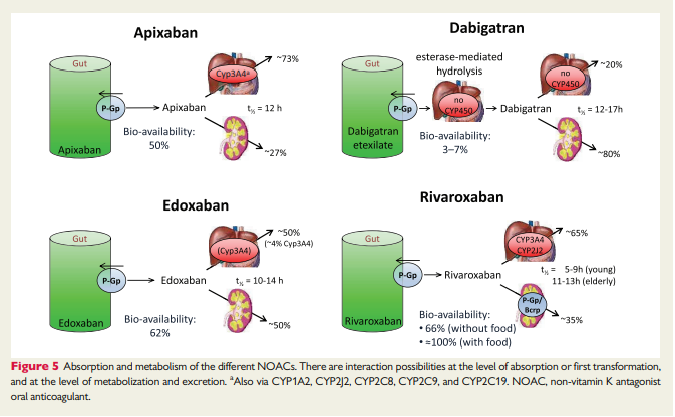 YOAK-lar ilə əsas tədqiqatlar
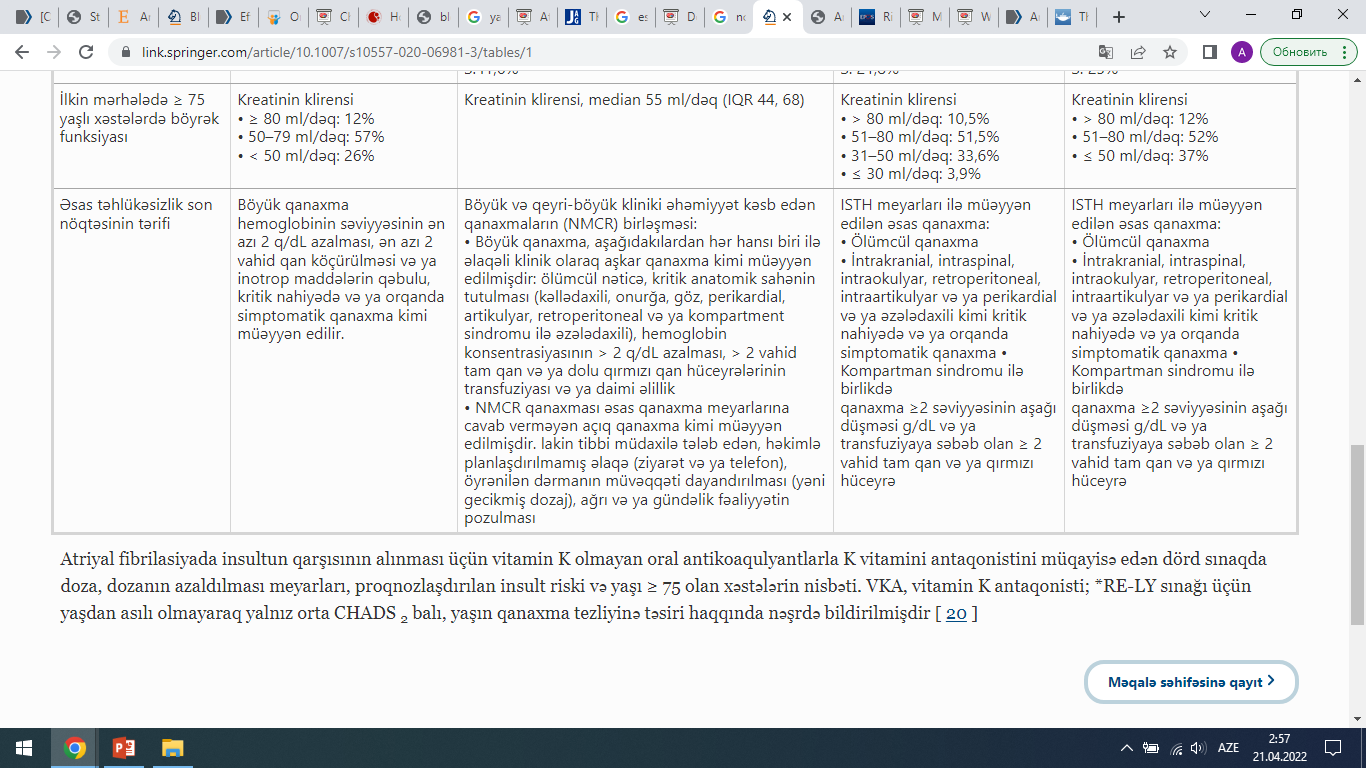 Dabigatran vs Warfarin
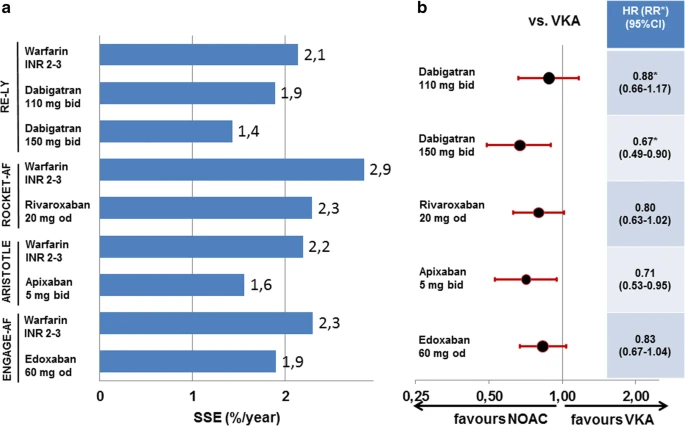 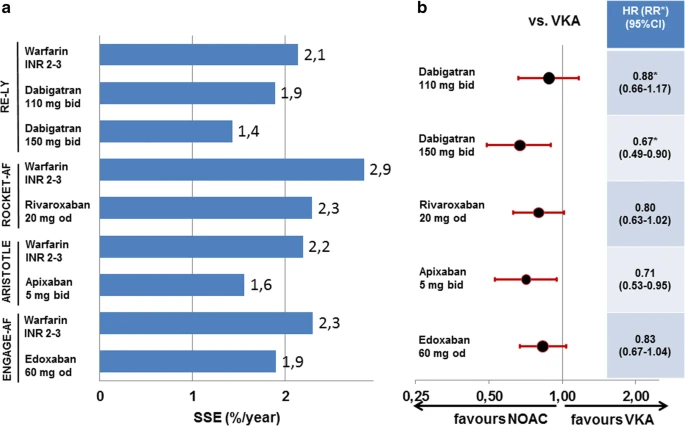 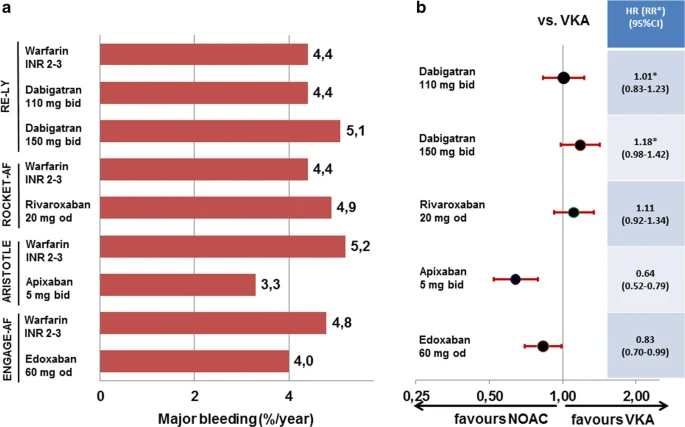 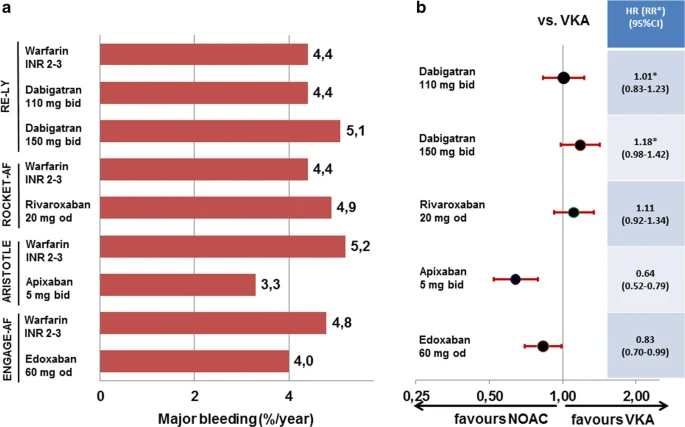 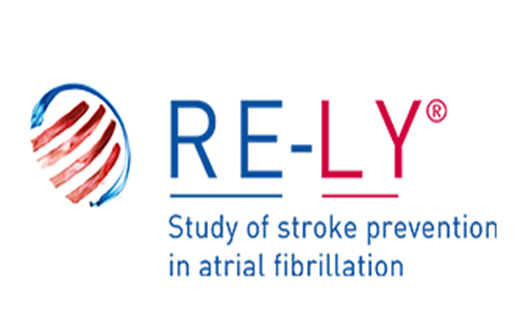 Dabigatran vs Warfarin
Dabigatran 2*150 mg/gün yaşlılarda insult vəya sistemik emboliyanı %33 azaldırkən, böyük qanaxmanı %18 artırmışdır. 
 Dabigatran 2 x 110 mg/gün’de insult və sistemik embolidə %12 azalma olsa da, qanama riski VKA'ya bənzərdir. 
≥ 75 yaşındaki xəstələrdə, insult vəya sistemik emboliya və böyük qanama riski, VKA və hər iki dabigatran dozası arasında bənzərdir 
Genel RE-LY çalışmasında hər iki dabigatran dozası üçün klinik net fayda olsa da, bu sonuc ≥ 75 yaşındaki xəstələrə aid edilə bilməz. Bu xəstələr üçün böyük qanaxmalardakı artış, daha aşağı embolik nisbətlərin yararını ortadan qaldırır.
Rivaroksaban vs Warfarin
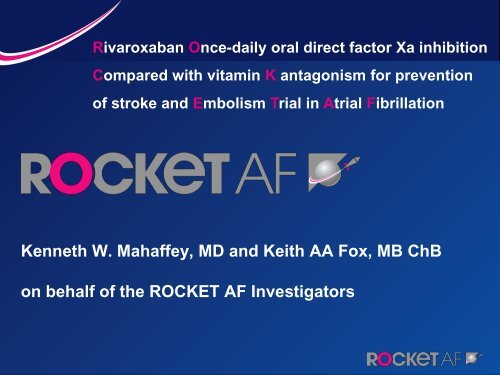 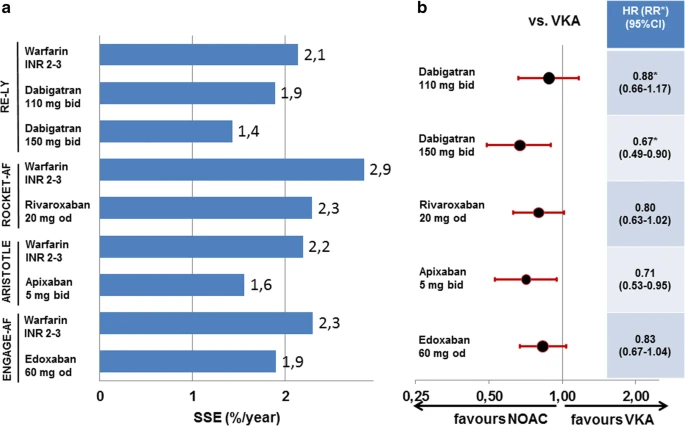 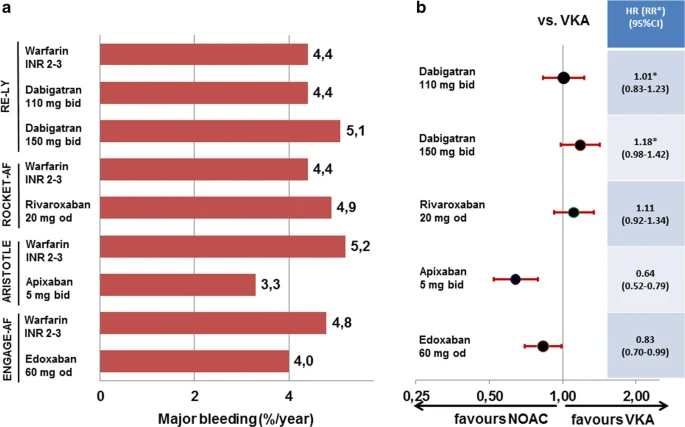 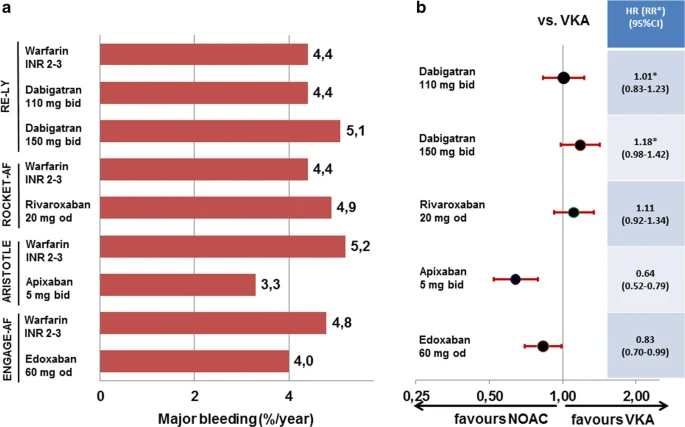 Rivaroksaban vs Warfarin
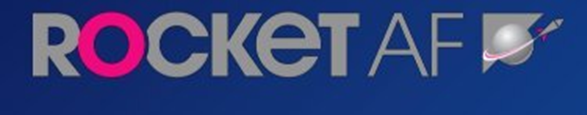 ROCKET-AF’də xəstələrin %44'ü ≥ 75 yaşındaydı 
Rivaroksaban dozası sadəcə böyrək disfunksiyası olan xəstələrdə azaltıldığından, yaş rivaroksaban dozasına təsir etməmişdir
 Yaşlılarda, rivaroksaban ən az insult vəya sistemik emboliyanı önləmədə faydalıydı və böyük qanama açısından bənzər şəkildə güvənliydi  
Genel ROCKET-AF çalışmasıyla uyumlu olaraq, rivaroksaban üçün ≥75 yaş xəstələrdə VKA'ya göre klinik net fayda göstərilməmişdir, lakin daha asanlaşdırılmış antikoaqulyasiya imkanı Rivaroksabanı VKA-dan üstün tutur.
Apiksaban vs Warfarin
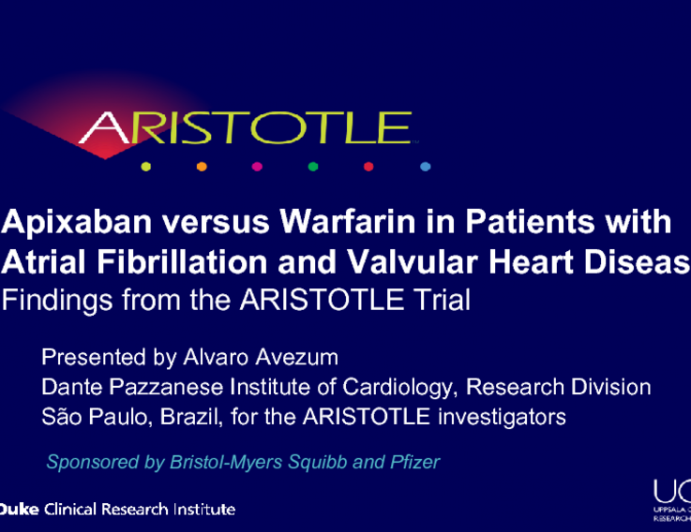 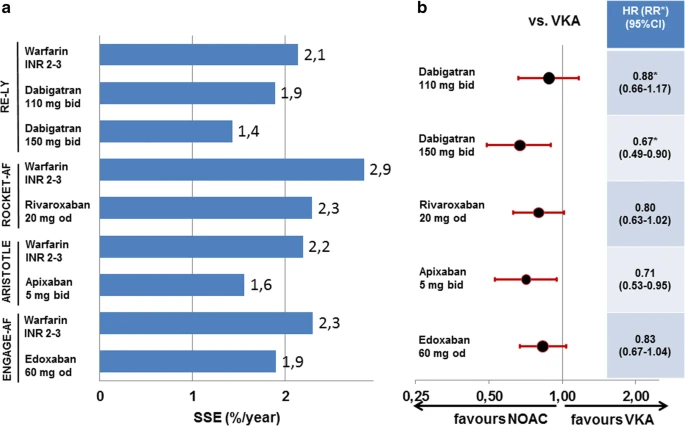 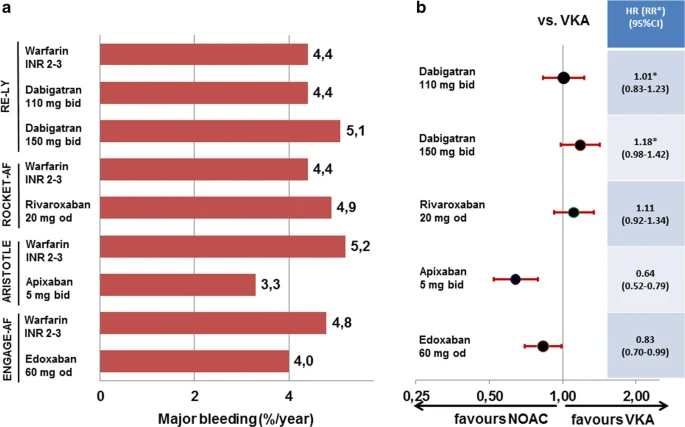 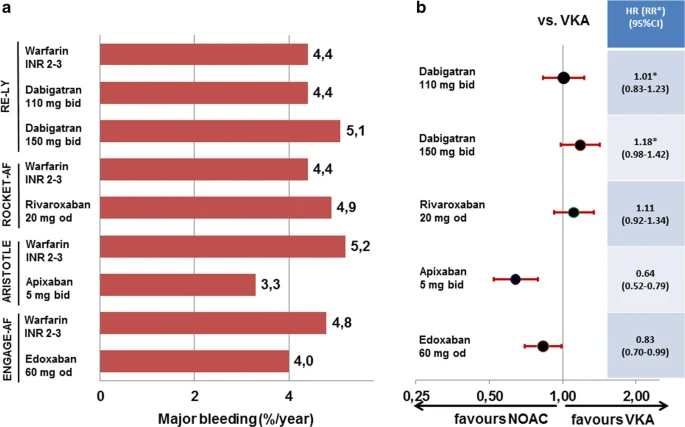 Apiksaban vs Warfarin
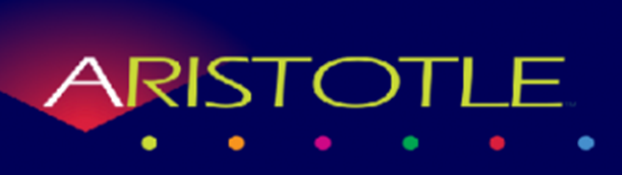 Yaşlılarda, apiksaban insult vəya sistemik emboliyanı %29 ve böyük qanamanı %36 oranında azaltmışdır  
Genel ARISTOTLE çalışmasına bənzər şəkildə, ≥ 75 yaşındakı xəstələr üçün klinik net fayda, həm embolik həm də böyük qanama olaylarını azaldaraq apiksaban lehine olmuşdur.
Edoksaban vs Warfarin
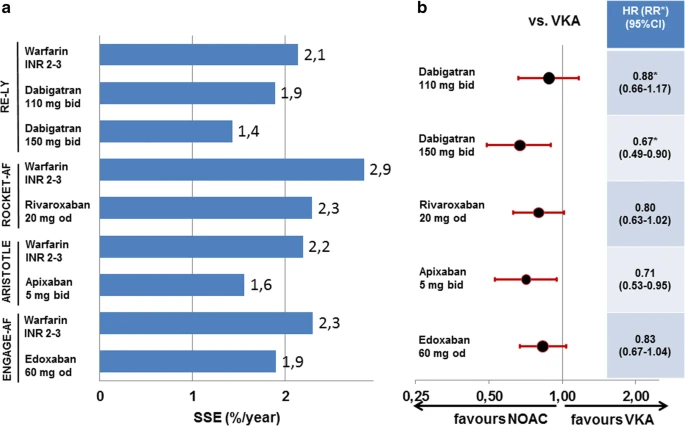 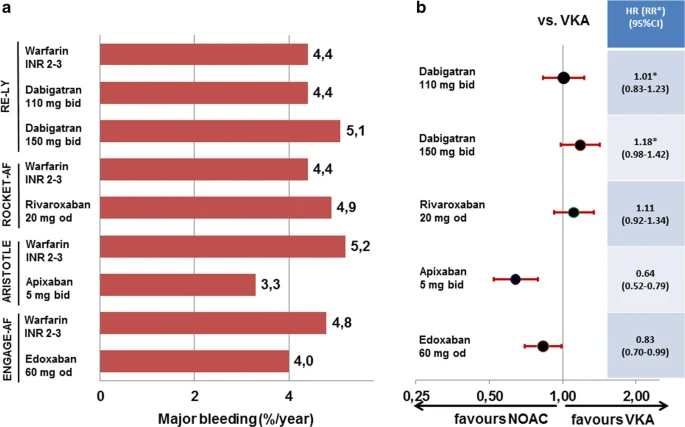 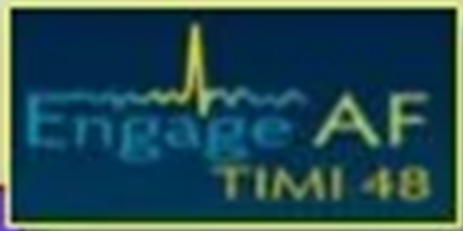 Edoksaban vs Warfarin
Yaşlılarda, edoxaban ən az insult vəya sistemik emboliyanı azaltmada faydalıydı və böyük qanamanı %17 nisbətində azaltmışdır  
Genel ENGAGE-AF çalışmasına bənzər şəkildə, ≥ 75 yaşındakı xəstələr üçün klinik net fayda, əsas böyük qanama olaylarını azaldaraq edoksaban lehine olmuşdur.
Doza azaltma kriteriyalarına sahib xəstələrdə həm apiksaban həm də edoksaban klinik net fayda göstərməkdədir.
Yaşlılarda YOAK'larda Gastrointestinal Qanamaları
Yaşlılarda YOAK'larda Beyin Qanamaları
Müxtəlif komorbiditeleri olan yaşlılarda oral antikoaqulyantların seçimi
Kreatinin klirensi əsasında atrial fibrilasiya zamanı YOAK-ların dozası
Qeydlər:
* Serum kreatinin ≥1.5 mq/dL, ≥80 yaş, ≤60 kq olmaqla, iki xəstə xarakteristikasında Apixaban gündə 2.5 mq;
! CrCl 15-50 mL/dəq;
** CrCl >50 mL/dəq;
+ CrCl >30 mL/dəq və dabigatran, rivaroksaban və edoksaban və apiksaban ilə <25 mL/dəq olan hemodializdə RCT-lərdən heç bir sübut yoxdur.
İxtisarlar: CrCl, kreatinin klirensi; RCT-lər, randomizə edilmiş nəzarətli sınaqlar.
Xəstənin xüsusiyyətlərinə və ya üstünlüklərinə uyğun olaraq AF-də insultun qarşısının alınması üçün YOAK seçimi
GERD, qastroezofageal reflü pozğunluğu; PEG, perkutan endoskopik qastrostomiya.
Qaraciyər çatışmazlığı zamanı AF idarə olunması
Sirrozlu xəstələrdə portal hipertenziya, qastroezofageal varikozlar, həm qanaxma, həm də laxtalaxmaya səbəb ola biləcək koaqulopatiyalar müşahidə olunur.
İNR dəyərləri qeyri-düzgün olur, müalicə effektivliyinə nəzarət çətinləşir.
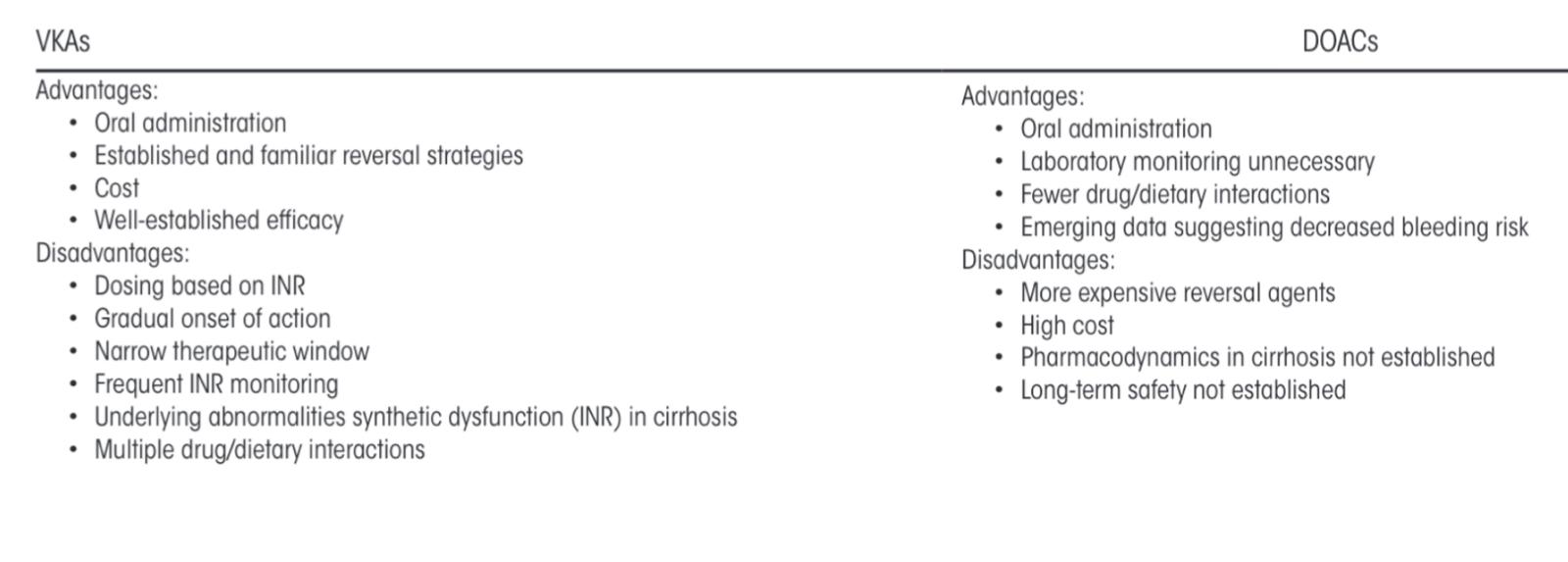 Qaraciyər xəstəlikləri zamanı antikoaqulyasiya
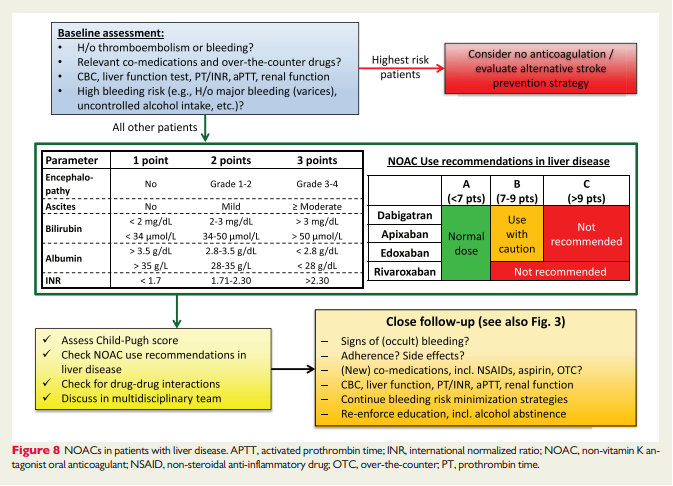 Tayvanda böyük bir müşahidə tədqiqatı sirroz və AF olan 10,000-dən çox xəstəni təhlil edərək, VKA qəbul edənlərdə işemik insult riskinin azaldığını və müalicə almayanlarla müqayisədə antiplatelet qrupunda heç bir fayda olmadığını qeyd etdi. 
AF və sirozlu 20,000-ə yaxın xəstənin yeddi kohort tədqiqatının sistematik nəzərdən keçirilməsi və meta-analizi müəyyən etdi ki, antikoaqulyasiyanın istifadəsi insult riskinin azalması ilə əlaqələndirilir (birləşdirilmiş HR, 0,58; 95% CI: 0,35-0,96). Antikoaqulyasiya almayanlarla müqayisədə qanaxma riskinin artması (HR, 1.45; 95% CI: 0.96-2.17)əhəmiyyətli dərəcədə deyil.

Siroz və AF olan xəstələrdə antikoaqulyasiyanın istifadəsinə qərar verərkən multidissiplinar komanda ilə diqqətli əməkdaşlıq tövsiyə olunur.
Müalicə başlamazdan əvvəl yüksək riskli lezyonların (portal hipertenziv qastropatiya, mədə antral damarlarının ektaziyası, qastroezofagial varikozlar) skrininqi üçün kliniki və yuxarı endoskopiya ilə qanaxma riskinin qiymətləndirilməsi tövsiyə olunur.
Dekompensasiya olunmuş sirozlu xəstələrdə (CTP B və C) qanaxma riski daha yüksək ola bilər və antikoaqulyasiyanın riskləri və faydaları haqqında məlumatlar çox azdır.
                 https://aasldpubs.onlinelibrary.wiley.com/doi/full/10.1002/cld.1048
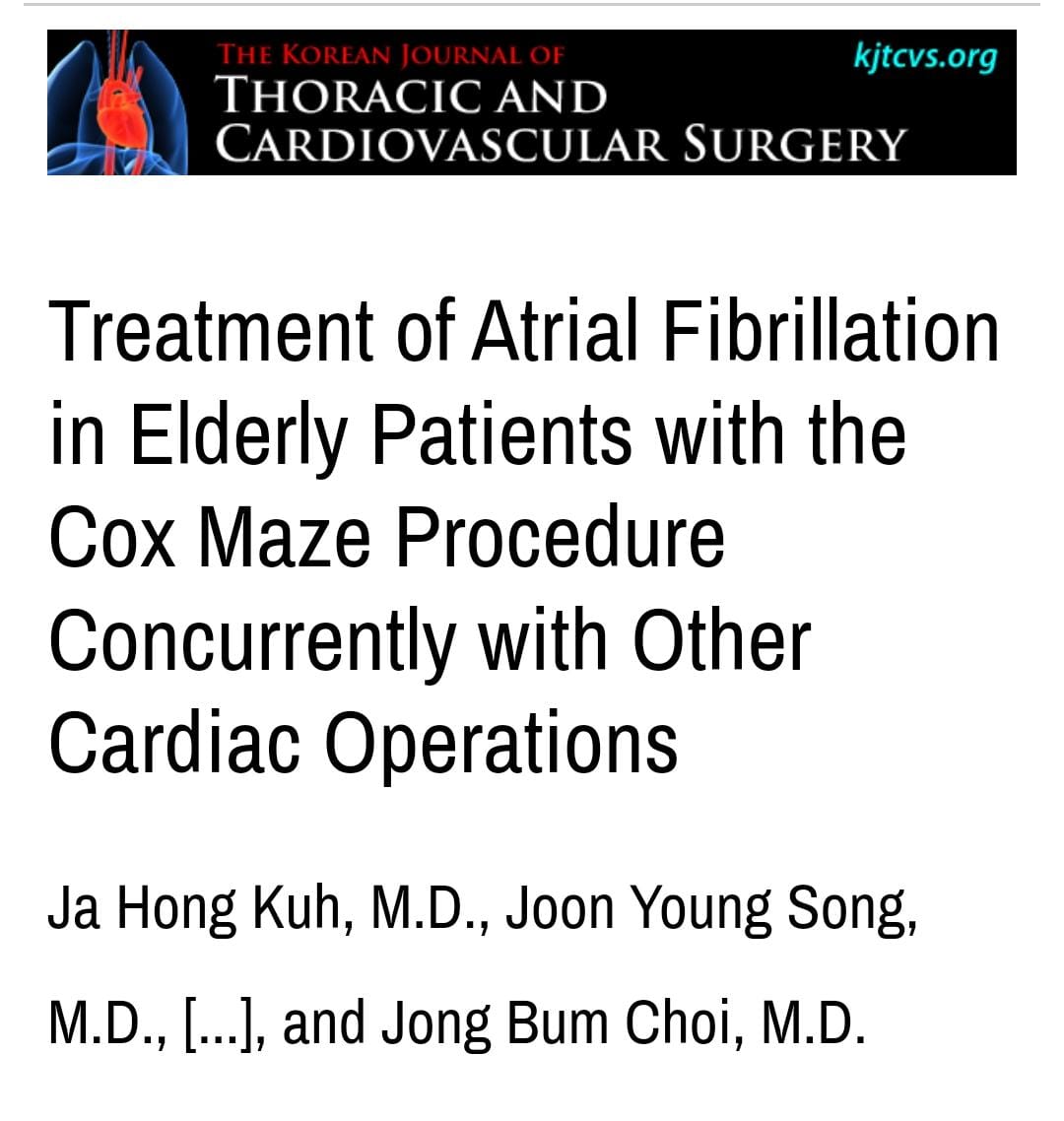 27 xəstə;23 xəstə qapaq əməliyyatı, 8 xəstə (Asc aort anevrizması-4, CAD -3 xəstə, mixoma -1 xəstə) əməliyyat olunmuşdur.
8 xəstədə (30%) - giant LA  > 60 mm 
Bunlardan 5 xəstəyə plikasyon tikişlər, 3 xəstəyə - istmus rezeksiya əməliyyatı olunmuşdur.
Cox MAZE proseduru- radyofrekans və krioablasiya
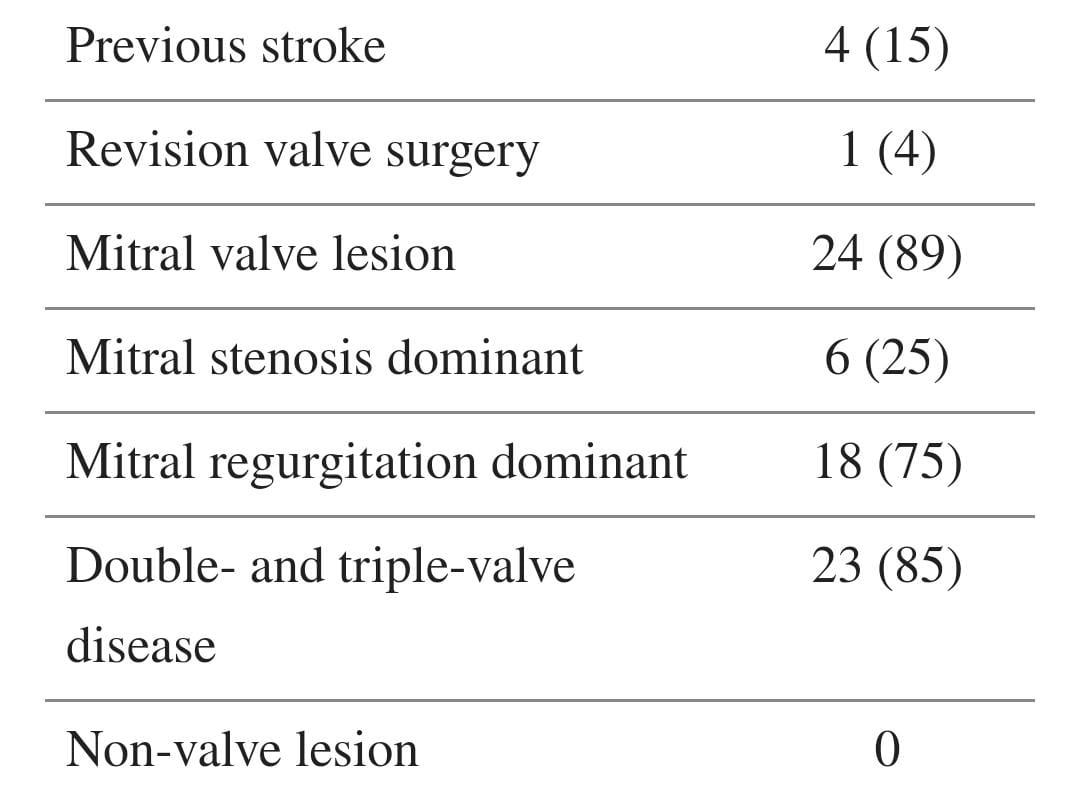 Nəticə
5 illik sağ qalma nisbəti 92% təşkil edir. 
26 xəstə : 20 xəstə(77%) xəstəxanadan çıxanda sinus ritmində idi.
13 xəstə(50%) amiodaronla evə yola salındı.
Xəstəxanadan çıxarkən dəvamlı AF olan 6 xəstənin -2 si ilk 3 ayda sinus ritminə döndü, 1 xəstə 2 il sonra sinus ritminə döndü.
Müşahidə dövründə heç bir pasiyent embolik insult keçirməmişdir 
3 xəstə warfarinizasiya ilə əməliyyatdan sonrakı erkən dövrdə beyin qanamasından əziyyət çəkmişdir. Heç bir qalıq vermədən sağaldılar

70 yaşdan yuxarı xəstələrdə eyni vaxtda CMP, əsas ürək prosedurunun əlavə mürəkkəbliyinə baxmayaraq, cərrahi riski artırmadan yüksək sinus ritminə çevrilmə sürəti ilə əlaqələndirilə bilər.
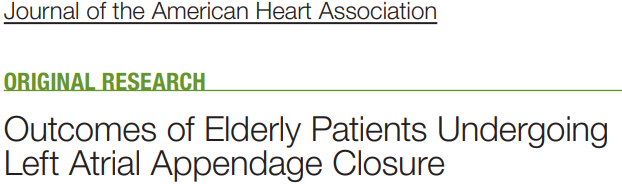 Müxtəlif komorbid xəstəliyi olan 6779 xəstə çalışmaya daxil edilmişdir.
LAAC keçirmiş 80 yaş üzəri xəstələr >30 % .
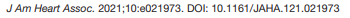 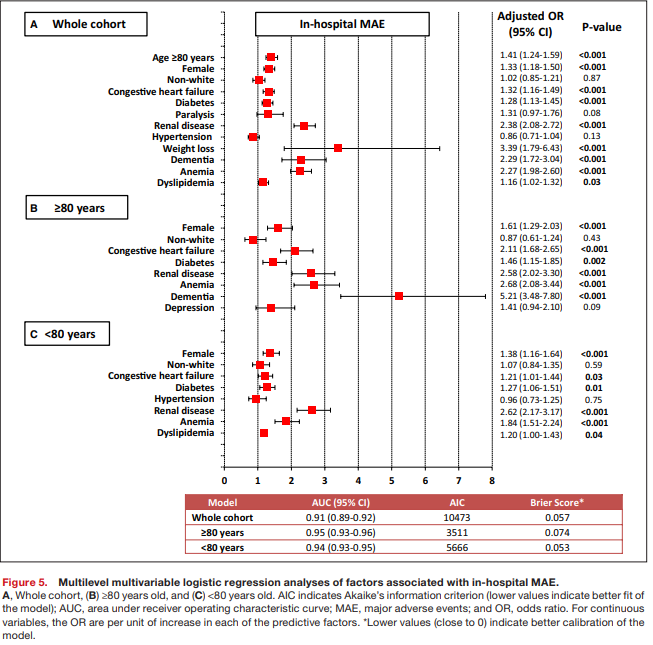 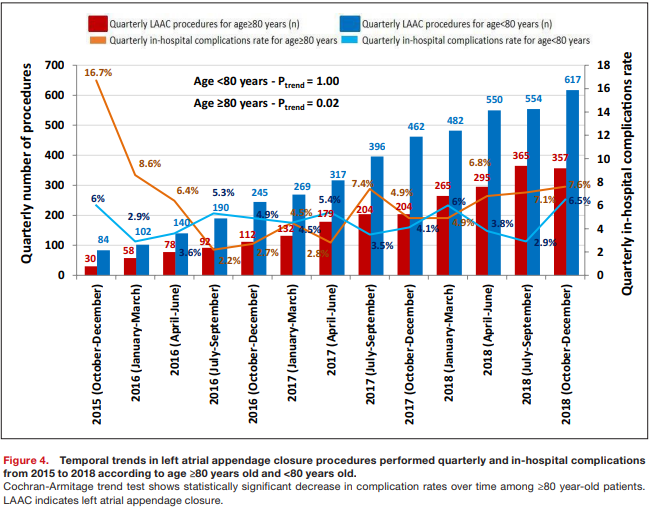 Ümumi kohort yüksək komorbidlik yükü ilə təqdim edildi.
LAAC keçirən ≥80 yaşlı xəstələri ilə <80 yaş müqayisədə xəstəxanadaxili  major komplikasyon nisbətləri daha yüksək idi.
≥80 konjestif ürək çatışmazlığı (≈2 dəfə), diabet (≈1,5 dəfə),böyrək xəstəliyi (2,6 dəfə), anemiya (≈2,7 dəfə) və dementia (≈5 dəfə) ağırlaşma riskini artırdı.
<80 yaş xəstələrdə xəstəxanada MAE riski qadınlar (≈1,4 dəfə), şəkərli diabet xəstələri(≈1,3 dəfə), böyrək xəstəliyi (≈2,6 dəfə), anemiya (≈2 dəfə),və dislipidemiya (1,2 dəfə) ağırlaşma riskini artırdı.
YEKUN
Yaşlı və komorbid xəstələrdə AF sıxlığı ən yüksəkdir
 Komorbid halları multidisiplinar dəyərləndirmək lazımdır
Mütləq qanaxma riski daşıyan xəstələrdən başqa hallarda antikoaqulyasiyadan qaçmamaq lazımdır